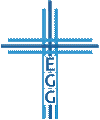 Die Stillung des Herzenssturms in Anfechtungen
Psalm 13,1-6
Pflege eine freimütige Beziehung zum Herrn (Verse 2-3)
Bringe dein sehnsüchtiges Flehen vor den Herrn (Verse 4-5)
Habe eine freudige Zuversicht auf den Herrn (Vers 6)
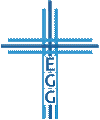 Die Psalmen
… beschreiben das alltägliche Leben in der Spannung zwischen dem Irdischen und dem Himmlischen.

… bilden die Glaubensantwort des Volkes auf Gottes Wirken nach seinen Verheißungen.

… wollen Gefühle ansprechen und Emotionen wecken und so durch dein Herz deinen Verstand erreichen.
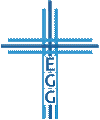 Die Stillung des Herzenssturms in Anfechtungen
1. Pflege eine freimütige Beziehung zum Herrn
Parallele: Habakuk (Habakuk 1,2)
Ist Gott noch da? (vgl. Psalm 77,8; Klagelieder 5,20)
 Trotz allem ist allein der Herr die richtige Anlaufstelle!
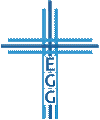 Die Stillung des Herzenssturms in Anfechtungen
2. Bringe dein sehnsüchtiges Flehen vor den Herrn
Parallele: Habakuk (Habakuk 1,12)
Schlüssel: Das Erleuchten der Augen (Jakobus 1,5; vgl. Hiob 33,30; Psalm 36,10; 119,130; Prediger 8,1)
 Flehe den Herrn um Weisheit an!
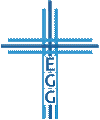 Die Stillung des Herzenssturms in Anfechtungen
3. Habe eine freudige Zuversicht auf den Herrn
Parallele: Habakuk (Habakuk 3,18-19)
 Richte deinen Blick auf den Herrn!
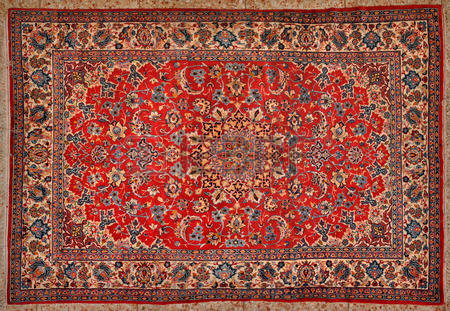 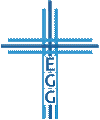 123rf.com
Die Stillung des Herzenssturms in Anfechtungen
3. Habe eine freudige Zuversicht auf den Herrn
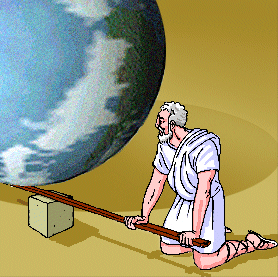 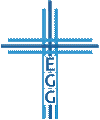 automatisierungstechnik-koeln.de
Die Stillung des Herzenssturms in Anfechtungen
Die Stillung des Herzenssturms in Anfechtungen
Psalm 13,1-6
Pflege eine freimütige Beziehung zum Herrn (Verse 2-3)
Bringe dein sehnsüchtiges Flehen vor den Herrn (Verse 4-5)
Habe eine freudige Zuversicht auf den Herrn (Vers 6)
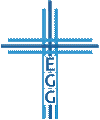 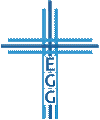